تقويم نواتج تعلم الطلاب
د / محسوب عبد القادر
مدرس القياس والتقويم – كلية التربية 
نائب مدير مركز ضمان الجودة
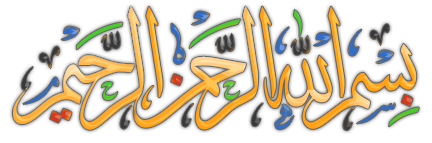 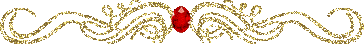 مرحباً بكم
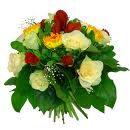 ماهى توقعاتك لهذه الورشة ؟
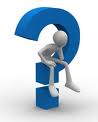 ...
..........
...............
......................
...............................
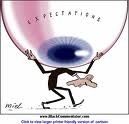 الهدف العام لورشة العمل
اكساب المشاركين المعارف والمهارات الخاصة بتقويم نواتج تعلم الطلاب فى البرنامج والمقررات الدراسية .

تنمية الاتجاه الإيجابى نحو الإفادة من نتائج تقويم نواتج تعلم الطلاب .
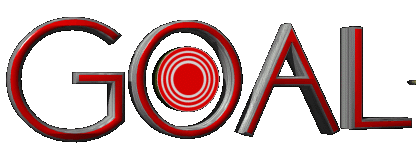 الأهداف التفصيلية
بنهاية ورشة العمل يرجى أن يكون المشارك أكثر قدرة على أن :-
يحدد موقع التقويم فى مؤسسات التعليم العالى 
يميز بين تقويم البرنامج وتقويم نواتج التعلم فى البرنامج
يناقش المقصود بالتقويم المبنى على المعايير
يناقش مفهوم تقويم نواتج التعلم 
يضع خطة لتقويم نواتج تعلم الطلاب فى مقرر دراسى
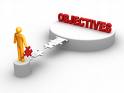 أجندة ورشة العمل
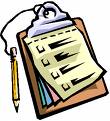 نشاط (1)
هناك العديد من عمليات التقويم التى تتم فى التعليم العالى . شارك الزملاء لتحديد قائمة بها 

العمل : جماعى

زمن النشاط : 5 دقائق
عمليات التقويم
من عمليات التقويم فى التعليم العالى :-
تقويم مؤسسات التعليم العالى (جامعات ، كليات ، معاهد)
تقويم البرامج الأكاديمية
تقويم المبانى الجامعية
تقويم المعلم الجامعى
تقويم نواتج تعلم الطلاب
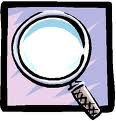 نشاط (2)
يعد الاصلاح المبنى على المعايير آخر توجه دولى لتطوير التعليم رغبة فى تحقيق جودته فى عمليات التعليم والتعلم والتقويم . شارك الزملاء لتحديد المقصود بمصطلح Standards-based Evaluation .  

العمل : جماعى

زمن النشاط : 5 دقائق
A Standards-Based Education System
Standards-based education is a process for planning, delivering, monitoring and improving academic programs in which clearly defined academic standards provide the basis for teaching and assessment. 

Standards help ensure students learn what is important, rather than allowing textbooks to dictate classroom practice. 

Student learning is the focus - aiming for a high and deep level of student understanding that goes beyond traditional textbook-based or lesson-based instruction.
A standards-based system:
measures its success based on student learning (the achievement of standards) ,

aligns policies, initiatives, curriculum, instruction, and assessments with clearly defined academic standards, 

consistently communicates and uses standards to focus on ways to ensure success for all students, and  

uses assessment to inform instruction.
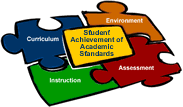 تقويم نواتج تعلم الطلاب
يسمى التقويم القائم على المعايير  Standards-Based Evaluation

 تقويم نواتج المعرفة والفهم ، والنواتج الذهنية ، والنواتج العملية المهنية ، والنواتج العامة والمنقولة باستخدام أساليب تقويم محددة يتم الاتفاق عليها على مستوى البرنامج الأكاديمى
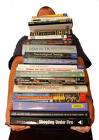 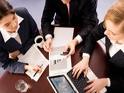 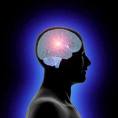 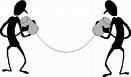 موقع التقويم فى منظومة جودة البرامج الأكاديمية
وضع المعايير القياسية المرجعية للبرامج الأكاديمية لمرحلتى الليسانس والدراسات العليا
مستوى هيئة ضمان الجودة والاعتماد
اقتراح / تبنى المعايير المعتمدة للليسانس والدراسات العليا
 تجذير ثقافة الجودة
وضع خطة عمل تنفيذية لتأهيل البرامج للاعتماد ودعمها ومتابعتها
 طلب تقويم داخلى من مركز ضمان الجودة
 طلب زيارة استرشادية من هيئة ضمان الجودة والاعتماد
مستوى الكلية
وضع رسالة البرنامج الأكاديمى وأهدافه
 وضع مواصفات خريج البرنامج
 توصيف البرنامج الأكاديمى 
 توصيف المقررات الدراسية
 كتابة تقرير البرنامج
 كتابة تقارير المقررات
 وضع وتنفيذ خطة تقويم البرنامج
 وضع خطة تحسين البرنامج 
 وضع خطة تحسين أو تطوير المقررات
مستوى البرامج الأكاديمية
نشاط (3)
شارك الزملاء لتحديد الفرق بين تقويم البرنامج وتقويم نواتج تعلم الطلاب فى البرنامج .

 العمل : جماعى

 زمن النشاط : 5 دقائق
تقويم البرامج وتقويم نواتج التعلم
تقويم البرنامج يتم مقابل معايير محورى إدارة البرنامج والفاعلية التعليمية للبرنامج

تقويم البرنامج يكون داخلى أو خارجى ويستهدف الحصول على الاعتماد المتخصص

تقويم نواتج تعلم الطلاب فى البرنامج جزء من عملية تقويم البرنامج ويتم بالاتفاق حول أساليب التقويم المناسبة لنواتج التعلم فى المقررات المختلفة
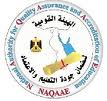 نشاط (4)
شارك الزملاء لفحص الشكل الوارد بالشريحة القادمة لتحديد كيفية تطبيق تقويم نواتج تعلم الطلاب المبنى على معايير جودة البرامج الأكاديمية 

 العمل : جماعى 

 زمن النشاط : 10 دقائق
تنفيذ المعايير الأكاديمية المرجعية القومية
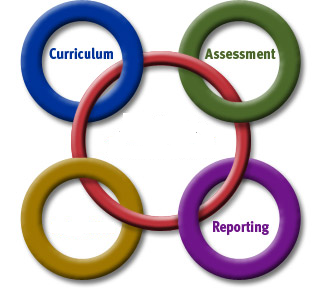 NARS
Attributes
نشاط (5)
تفكر فى العلاقة بين التقويم والتدريس والتعلم فى ضوء فكر المعايير

العمل : فردى 

زمن النشاط : 5 دقائق
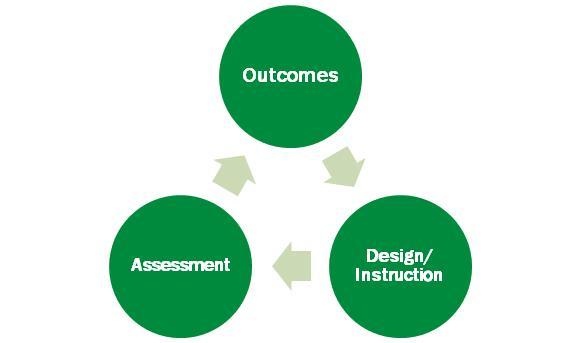 ATs
ILOs
TLAs
نحو التطبيق .......
Goals, Objectives, Outcomes
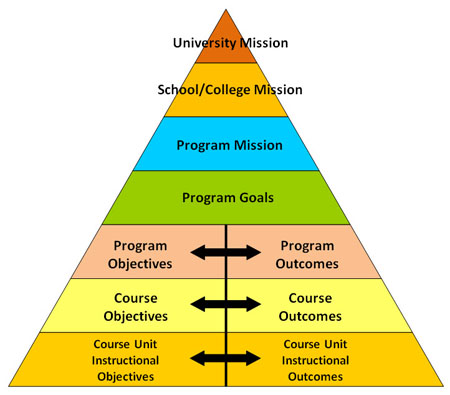 Curriculum mapping
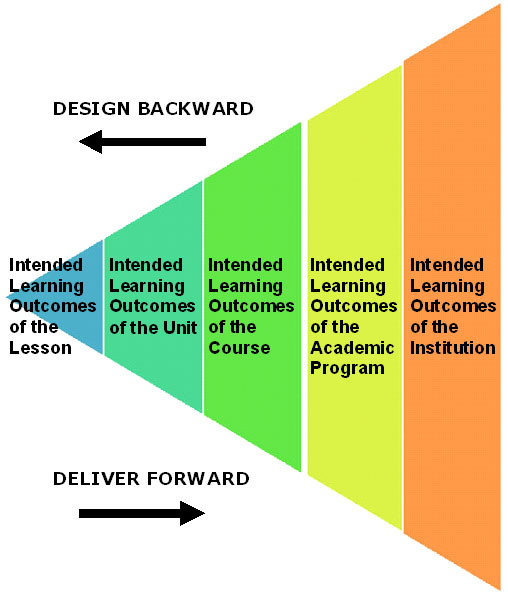 Outcomes Assessment Plan
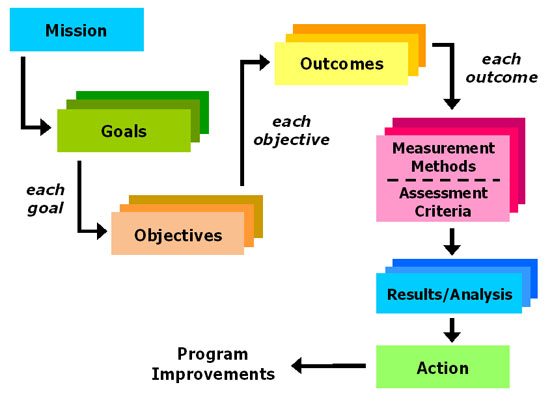 لحظة من فضلك ...
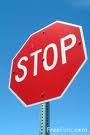 How to do Assessment ?
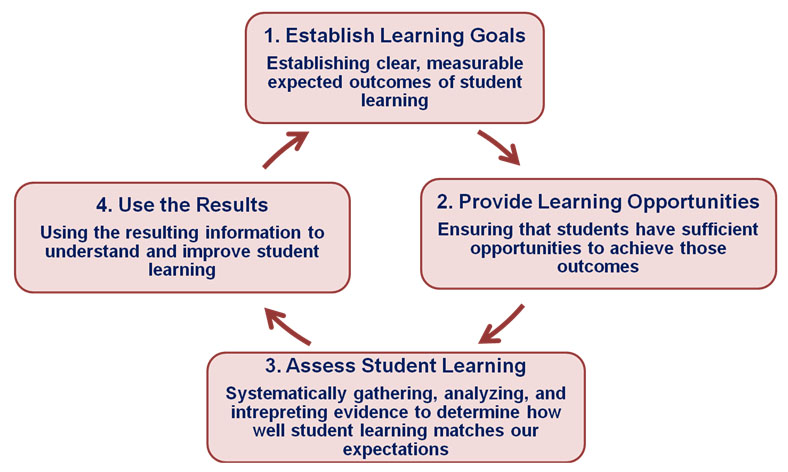 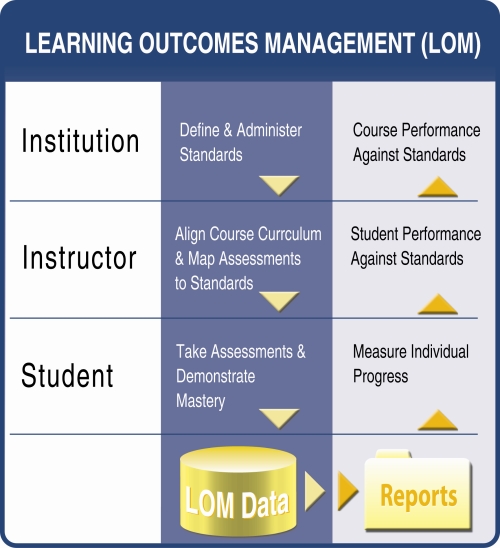 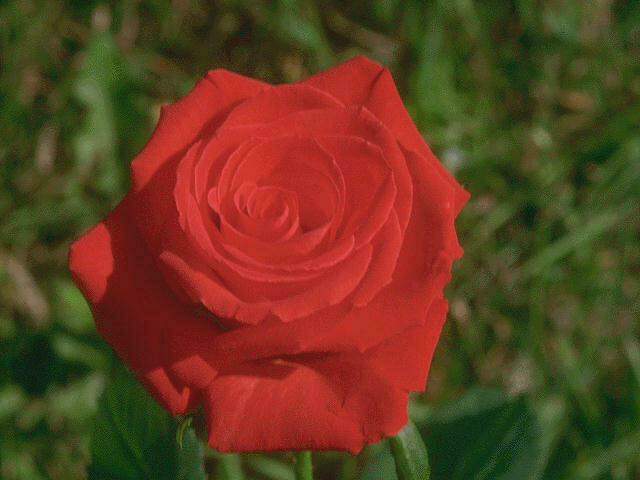 شكـــراً
تقويم نواتج تعلم الطلاب
د / محسوب عبد القادر
مدرس القياس والتقويم – كلية التربية 
نائب مدير مركز ضمان الجودة
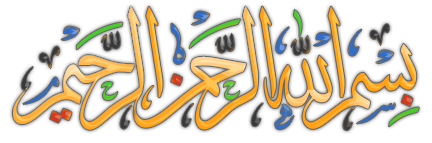 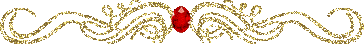 مرحباً بكم
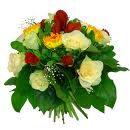 ماهى توقعاتك لهذه الورشة ؟
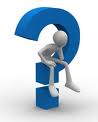 ...
..........
...............
......................
...............................
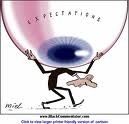 الهدف العام لورشة العمل
اكساب المشاركين المعارف والمهارات الخاصة بتقويم نواتج تعلم الطلاب فى البرنامج والمقررات الدراسية .

تنمية الاتجاه الإيجابى نحو الإفادة من نتائج تقويم نواتج تعلم الطلاب .
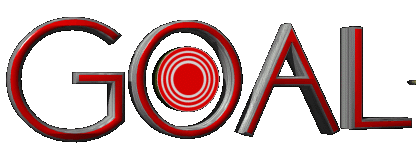 الأهداف التفصيلية
بنهاية ورشة العمل يرجى أن يكون المشارك أكثر قدرة على أن :-
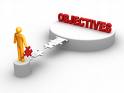 أجندة ورشة العمل
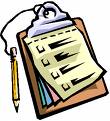 نشاط (1)
. شارك الزملاء لتحديد قائمة بها 

العمل : جماعى

زمن النشاط : 5 دقائق
How to do Assessment ?
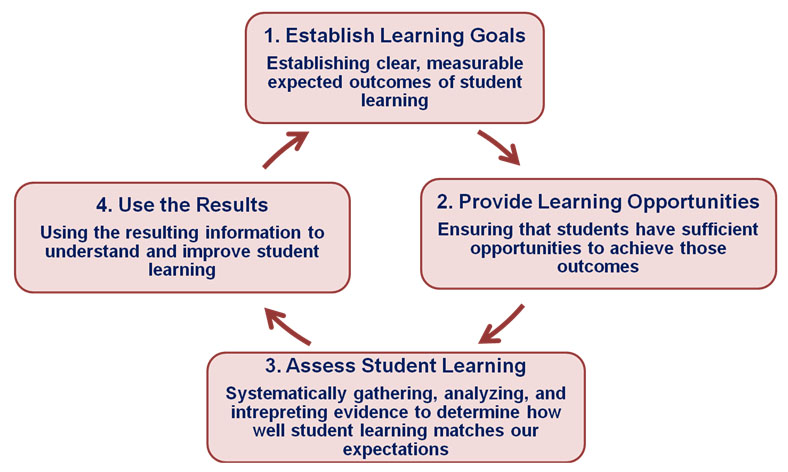 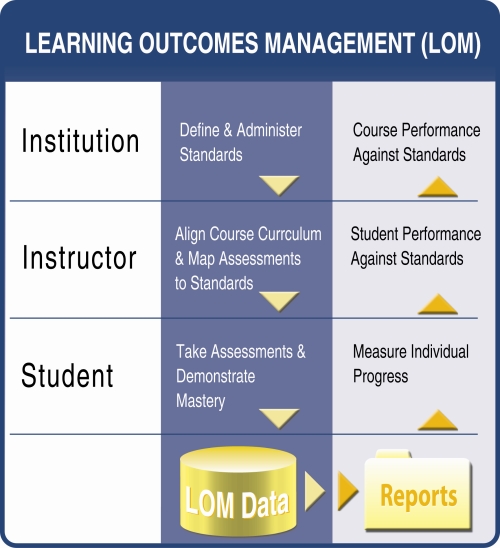 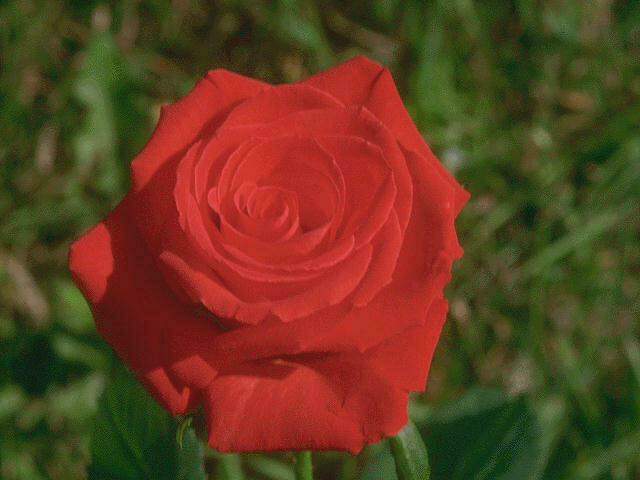 شكـــراً